MY Geography NOTEBOOK
Is Development a good thing?
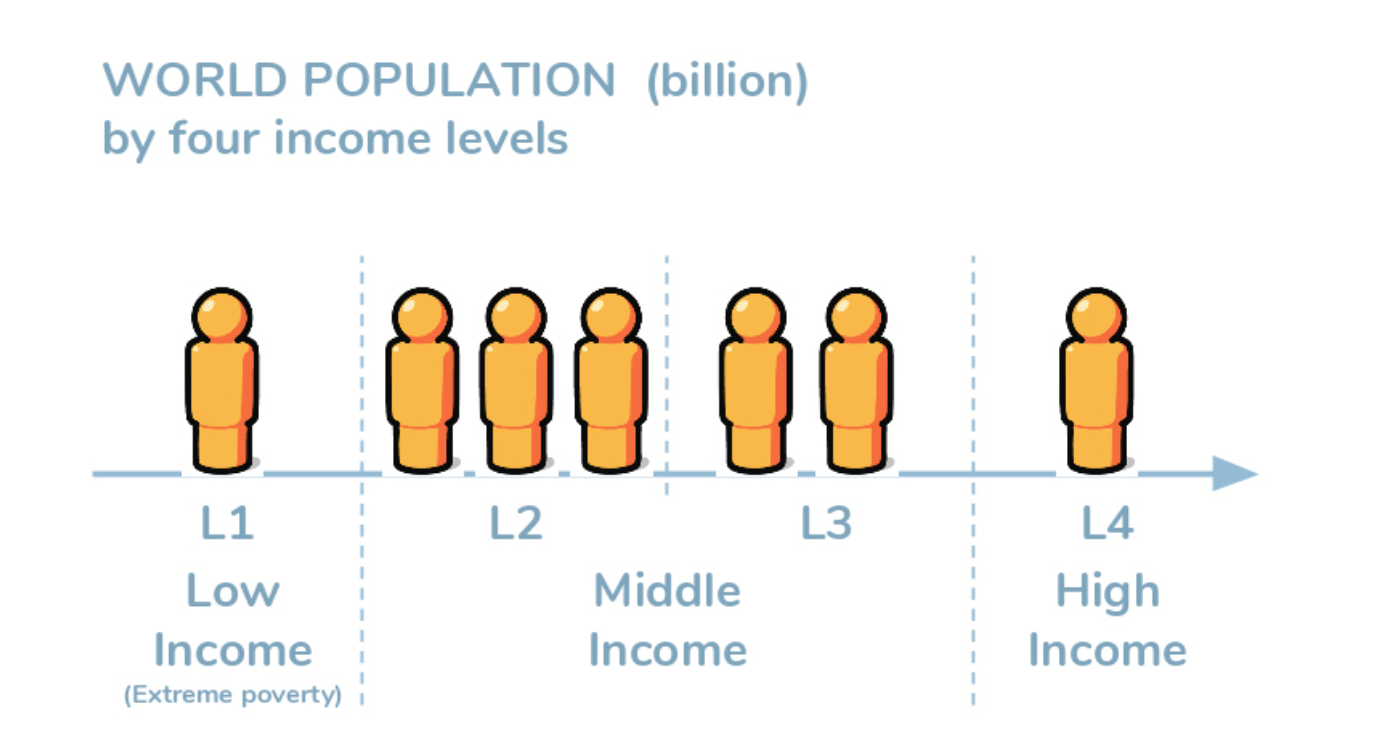 Name
Class
Think, see, wonder
Use this arrow to label.
Use this arrow to label.
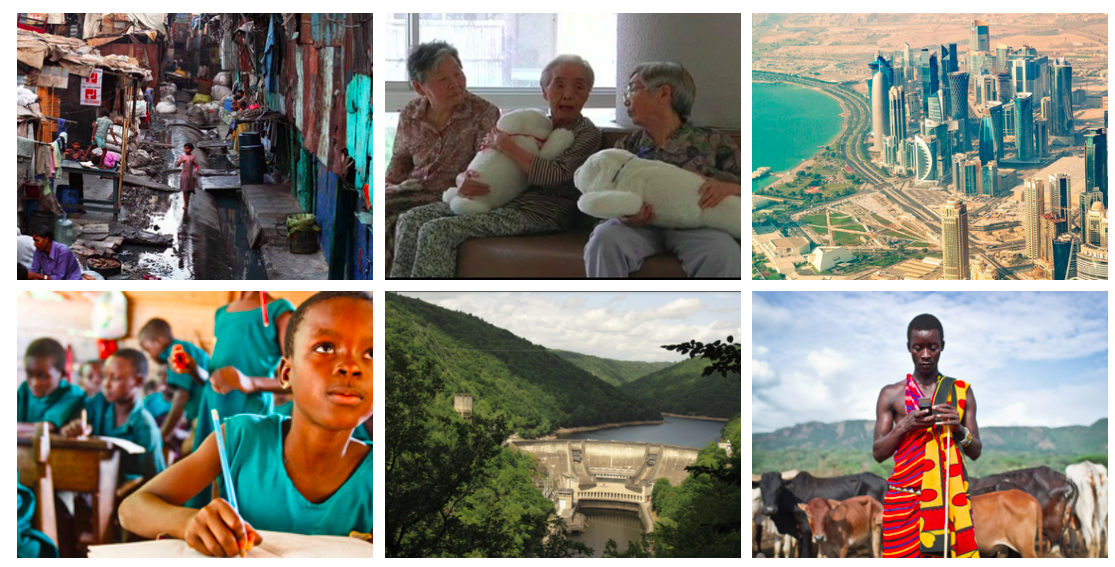 Use this arrow to label.
Use this arrow to label.
Use this arrow to label.
Use this arrow to label.
Use this arrow to label.
Use this arrow to label.
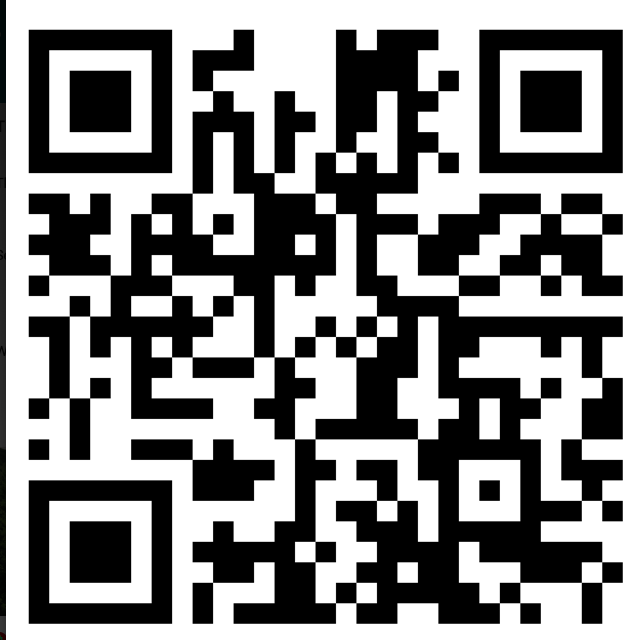 Use this arrow to label.
Use this arrow to label.
Development Indicators
To change things for the better
To reach our full potential
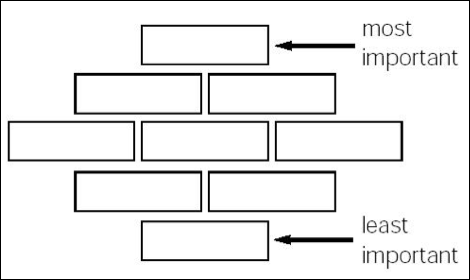 Read through the development indicators. Which do you think are the most important?

Drag and drop the development indicators into the order that you think they belong.
To earn a good living
A good education
Freedom from poverty
Justice for everyone
Living more sustainably
A more equal society
Explanation - Why did you select your top three indicators? Why are they more important than the rest?
To live a long and healthy life
Mexico.
Singapore
Which Order?
Brazil.
Botswana
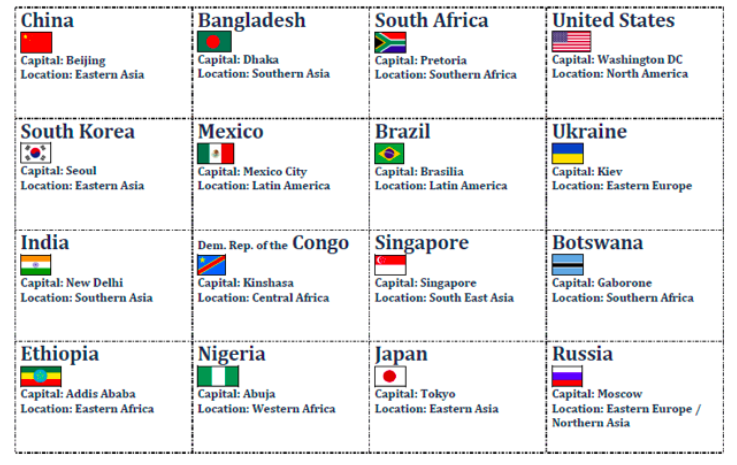 Ukraine
Bangladesh
South Africa.
India.
United States
DR Congo
Nigeria
South Korea.
Put these statements into the correct order of development
- How did you decide on the order?
​- How did you define development?
Japan
Ethiopia
Russia
China
4 levels of income